Climate of Hungary
Attila Varga
[Speaker Notes: 1400 km]
Summer
Warm  and dry, lot of sunshine
More than 30C
[Speaker Notes: Four seasons]
Autumn
Lot of rain and fog
10-20 C
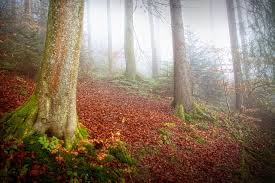 Winter
Cold and windy, often with snow
Under 0C
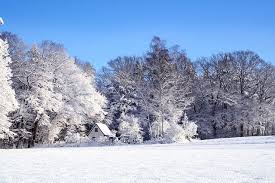 Spring
Rainy  but often sunny
10-20 C
Climate change
Less snow in winter
More storm 
Hot in summer – sometimes over 40 C
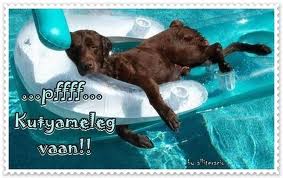